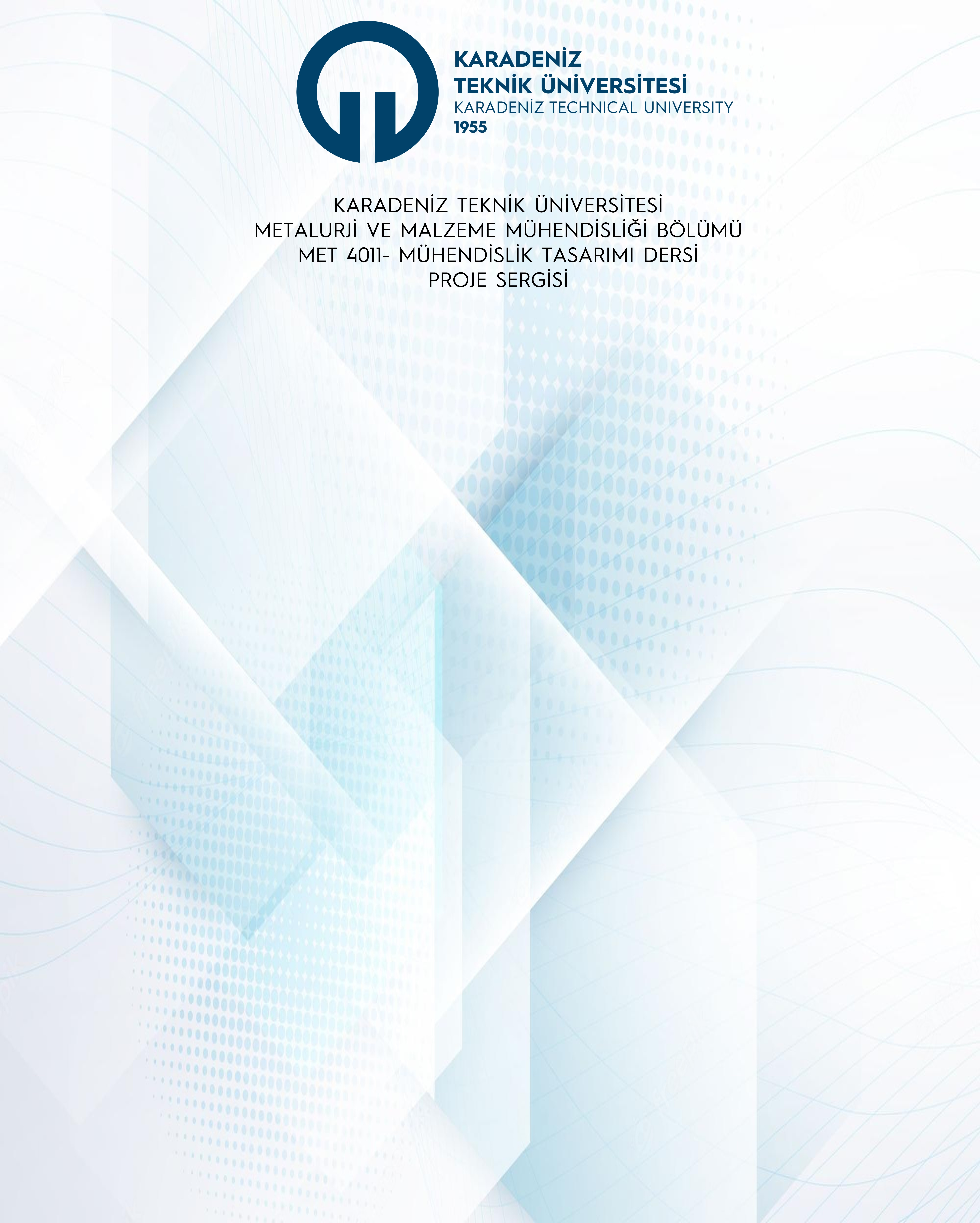 TASARIM PROJESİNİN ADI:
Proje Yürütücüsü: (Ad-Soyad) 
Proje Ekibi: (Ad-Soyad) (Yoksa Bu Bölümü Siliniz)
Danışman: (Unvan -Ad-Soyad):
Amaçlar ve Hedefler
Özet
Materyal ve Yöntem
Özgün Değer
Kaynaklar
Sonuçlar ve Öneriler
Bu çalışmaya destek veren, yardımda bulunan kişi veya kuruluşlar varsa bu alanda onlara teşekkür edilebilir, firma logoları basılabilir.